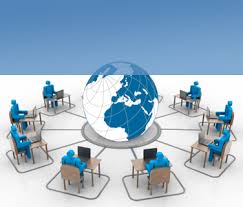 مقاربات وأنواع الكفاءات
1-مقاربات الكفاءات  :
لم يعد مضمون الكفاءات بمنظورها الجديد ذو مدلول بسيط ، أي قدرة المورد البشري على الاستجابة الفعالة والناجعة لمتطلبات الوظيفة فحسب ، بل اصبح ذو مفهوم شامل ومركب لما فرضته عليها رهانات العولمة فأصبحت تتوقف عن قدرة الفرد والمجموعات والبيئة التنظيمية للمؤسسة على الانسجام ، الامر الذي جعلها تحتل مكانة محورية ضمن نظام التسيير لارتباطها بمفاهيم الاستراتيجية وتسيير الموارد البشرية، لذلك فانه من الضروري فهم العلاقة بين مختلف المستويات الادارية ومفهوم الكفاءة، هذه العلاقة تتجسد في ثلاث مقاربات أساسية وهي :
أولا: المقاربة التسييرية : (المستوى الأول تسيير الكفاءات ):
تتمثل الكافات من وجهة نظر هذه المقاربة في مجمل المعارف والخبرات الفردية المتراكمة عبر الزمن ، وفي القدرة على استغلال هذه المعارف والخبرات في وضعيات مهنية مختلفة، فمن هذا المنطلق تصبح الكفاءة متكونة من راس مال يشمل المعرفة والمهارة او المعرفة العملية بالإضافة الى حسن التصرف ـ وفقا لهذه المقاربة كذلك فانه لابد ان تكون هذه المكونات الثلاثة للكفاءة جاهزة وقابلة للتعبئة والاستغلال امام أي وضعية مهنية ، او وضعية عمل محتملة، وبالتالي فان الكفاءات وفق هذا المنظر تعد أداة متطورة وملازمة للوضعيات المهنية للعامل اثناء أداء مهامه .
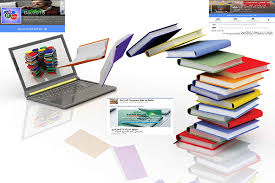 ورغم هذا قد تبقى الكفاءات ناقصة او غائبة ما لم تكن مقرونة بالقدرة على الفعل LE POUVOIRE D AGIRاي توفير البيئة التنظيمية التي تمكن العنصر البشري من العمل بفعالية ، والرغبة على الفعل " LE POUVOIRE D AGIR"،التي تكون وليدة القدرة التحفيزية للإدارة في المنظمة ، وتعد عملية تسيير الكفاءات كمنظومة متكاملة من مسؤولية كل من الموارد البشرية (افراد ومجموعات) بسبب امتلاكها لمكونات الكفاءة ، والإدارة التي تقع عليها مسؤولية توفير البيئة التنظيمية المناسبة والمنظومة التحفيزية .
ثانيا:المقاربة العملية (المستوى الثاني إدارة الكفاءات ):
يعمل هذا المستوى على وضع المستوى الأول قيد التنفيذ ، كما يهدف لتطوير الكفاءات الوظيفية من اجل تحسين أداء فريق العمل ،وهو في مجال الإدارة من مهام الإدارة الوسطى وتحت اشراف إدارة الموارد البشرية ،بحيث يصبح المديرون التنفيذيون موجهي هذا المنهج والجهات الرئيسية الفاعلة فيه ـ
ومن منظور هذه المقاربة تكون الكفاءات وليدة التفاعل المستر بين التدريب والتعلم الجماعي ، السيرورة التنظيمية وكذلك التكنولوجيا، فالكفاءات بهذا المنظور لا يمكن الحصول عليها او تقليدها لأنها وليدة الظرف المتزامن بين هذه العناصر ، ويقع على عاتق الإدارة تعظيم التفاعل الإيجابي بين تلك المكونات بما يمنح لها  ميزة تنافسية ـ
فالكفاءة حسب المقاربة العملية فهي ليست فردية بل جماعية ، وليست مطلقة بل نسبية ومتغيرة ، مثل قدرة الجماعة على السيطرة والتحكم في التكنولوجيا المتاحة ،وكذا القدرة على التأقلم والتفاعل مع السيرورات التنظيمية المطبقة من طرف المؤسسة ، بهدف تحسين الفعالية ومسايرة تغيرات البيئة الداخلية والبيئة التنافسية ، ومن هنا تكون الكفاءة عملية فقط ووليدة الممارسة الميدانية والناجحة للمكونات الثلاثة ـ
ثالثا:المقاربة الاستراتيجية (المستوى الثالث الإدارة بالكفاءات ):
تهدف الى تطوير الذكاء الاجتماعي للمؤسسة من خلال تشجيع العاملين على تعزيز السلوك المهني لصالح النجاح الجماعي ، كما انها تتيح زيادة وتعزيز راس المال البشري ، وخلق ميزة تنافسية فريدة من نوعها ككفاءة استراتيجية ،حيث يجب على المؤسسة ان تدرج الكفاءة ضمن استراتيجيتها الكلية ، والذي ينبغي ان ينعكس في سياساتها في إدارة مواردها البشرية ،فقد بينت العديد من التجارب العملية ان التطبيق الفعلي لمنهج تسيير الكفاءات
وضمان نجاحه لا يتوقف على استقطاب الكفاءات وتوظيفها وتقييمها وتطويرها، بل من خلال استثمار قدراتها ومعارفها ومهاراتها في إدارة وتسيير المؤسسة ككل ، وهو ما يضمن مواكبة التطورات السريعة والمتسارعة ومواجهة بيئة عمل تتسم بالتغير المستمر، والتنافسية المتزايدة يوما بعد يوم ، بعبارة أخرى فان الكفاءة لهذه المقاربة هي كل ما يحقق للمنظمة الميزة التنافسية من خلال انجاز المشاريع وتحقيق الأهداف الاستراتيجية ، أي ان الكفاءة بهذا المعنى تكون القدرات المعرفية والعلمية والتنظيمية التي : 
-يصعب تقليدها من طرف المنافسين ـ
-يصعب او يستحيل تعويضها بواسطة الية تكنولوجية جديدة ـ 
-يصعب او يستحيل تعويضها بواسطة ابتكار او تقنية حديثة او كفاءات أخرى مشابهة ـ
1-أنواع الكفاءات  :
تختلف أنواع الكفاءات وتعدد وفقا لمعايير تقسيمها، وفيما يلي أهمها :
أولا: وفقا لمضمونها
حسب هذا المعيار اقترح (ROBERT KATZ)ثلاثة أنواع للكفاءة هي :
الكفاءات التقنية :
تحتاج المؤسسة لضمان السير الحسن لأعمالها في مختلف المجالات (الإنتاج ، التسويق ، التصميم ـ ـ ـ الخ)الى ما يسمى بالكفاءات التقنية وهي المتمثلة في استعداد الفرد للقيام بالمهام المحددة ، خاصة منها تلك القائمة على التقنية والتكنولوجيا الحديثة مثل كفاءة التعامل مع أجهزة الحاسوب، إدارة المعطيات، تصميم الاشكال الخارجية للمنتجات ـ ـ ـالخ
هذه الكفاءة عادة ما نجدها مطلوبة اكثر في المستوى التنفيذي من السلم الهرمي وذلك لطبيعة الوظائف هناك خاصة للمؤسسات الإنتاجية ، مع التحفظ لان هذه الكفاءة تختلف من مؤسسة لأخرى باختلاف طبيعة النشاط او حتى الآلات والتكنولوجيا المستخدمة ـ
ب-الكفاءة البشرية :
تدعى كذلك الكفاءة الاجتماعية ،فالجميع يتفق على ان أي مؤسسة مهما كان نوعها تحتاج الى مستوى معين من التعاون والتعاضد بين مختلف الافراد لتحقيق أهدافها ، وتعتبر لكفاءة البشرية هي السبيل في تحقيق ذلك ، فهي تظم عناصر المعرفة والمهارة في الاتصال والعمل الجماعي وبث الثقة والحماسة مع الافراد الاخرين ، لذلك فانه يمكن القول بان الكفاءة البشرية تشير الى القدرة والاستعداد لاستخدام المعارف والمهارات والسلوكيات والتوفيق بينها من اجل الاتصال والتعاون الفعال مع باقي الافراد الاخرين، سواءاك انو عمالا او موردين او عملاء ...الخ. وتتشكل هذه الكفاءة من أربعة عناصر وهي :
-القدرة على عرض وتبادل الآراء والمعلومات بكل أنواعها التقنية ، التنظيمية ...الخ .
-قابلية إقامة علاقة جيدة مع زملاء اخرين في العمل . 
-القدرة على التعاون ، التعاضد والعمل كفريق واحد مع الاخرين .
-القابلية والاستعداد للقيادة .
ج-الكفاءة التصورية (النظرية): 
  تحتاج بعض الوظائف خاصة منها الإدارة العليا الى كفاءات تساعد في تحقيق أهدافها بفعالية نظرا لحساسية هذه الوظائف واعتبارها أداة استراتيجية تحدد مصير المنظمة ، ويرى البعض ان الكفاءة التصورية او النظرة هي التي تتناسب اكثر مع هذه الوظائف ، باعتبار انها تشير بشكل مختصر الى القدرة على اتخاذ قرارات جيدة في ظل حالات معقدة وغير مؤكدة. 
وتتشكل هذه الكفاءة من أربعة عناصر أساسية وهي : 
-القدرة الجيدة على التحليل والاستنتاج .
-مهارات حل المشاكل المعقدة واتخاذ قرارات فعالة، وتوقع واستباق الاحداث والمشاكل .
-القدرة على تجريد الاحداث والحالات .
-القدرة على التحكم في المعلومات النظرة والتقنية ومعرفة استخدامها في مدان العمل ، ترجمة البيانات المتاحة الى معلومات مفيدة تساعد على اتخاذ القرار الصائب .
ثانيا: وفقا لمستواها
يعتبر هذا المعيار اكثر معايير تقسيم الكفاءة شيوعا واستخداما ، وحسبه فان الكفاءة تنقسم الى ثلاث أنواع هي :
أ-الكفاءات الفردية :
مهما كان مستوى الافراد في الهيكل التنظيمي في المؤسسة فان المناصب الوظيفية التي يشغلونها تتطلب حدا معينا من الكفاءة لأداء المهام الموكلة لهم بهدف تحقيق اهداف المؤسسة ،فالفرد هو الحامل المادي للكفاءة ،فهو الذي ينتجها يستثمرها ، ينميها ويطورها ولهذا فانه يجب القول ان المرجع الكفاءة هو الفرد ولا يمكن ان تعرف الكفاءة الفردية او تحدد بشكل مستقل عن حاملها .
 فأثناء ممارسة الفرد وظيفته او المهام الموكلة له يلجا في الغالب الى التصرف بطريقة منفردة تخصه لوحده، حيث يستغل طاقات قدراته ، امكانياته ومعارفه الشخصية ،اذن من هذا المنظور فالكفاءة الفردية نظام يتألف من ثلاثة ابعاد ذات اعتماد متبادل ، وهذا الترابط الموجود بين تلك الابعاد هو العامل الأساسي في القيام بتشغيل وتطوير هذا النظام، وتتمثل هذه الابعاد الثلاثة في المعرفة ، المعرفة الفنية أي الممارسة والمعرفة  السلوكية أي المواقف.
ب-الكفاءات الجماعية :
هي بمثابة تراكم للكفاءات الفردية ،وبالتالي تراكم معارفهم وقدراتهم وهواياتهم كفريق عمل متكامل ، الا انه من الضروري ادراك ان هذا النوع من الكفاءات ليست مجرد تجميع للكفاءات الفردية، بل هو تركيبة فريدة من الكفاءات والقدرات والمهارات المتوفرة لدى المؤسسة ،تفوق نتيجتها النتيجة المترتبة عن مجموع الكفاءات الفردية وذلك بفعل اثر المجموعة الناتج عن الديناميكية الجماعية وتفاعل الافراد.
ج-الكفاءات الاستراتيجية (المحورية):
تشير الكفاءة الاستراتيجية او ما تسمى بالمحورية او التنظيمية الى كل ما يمكن للمؤسسة ان تقوم به بامتياز مقارنة بمنافسيها ، فالمؤسسة تعتبر كمجموعة من الكفاءات المتراكمة عبر الزمن ،و المتجذرة في بنيتها ،وتكنولوجياتها ،وعملياتها الروتينية، والعلاقات بين الافراد ،التي يعتبر إيجاد توليفة مناسبة منها مصدرا من مصادر النجاح .
لذا فهي تعرف على انها تعلم جماعي في المؤسسة ،وتتجسد خاصة في معرفة كيفية التنسيق بين مختلف مهارات الإنتاج المتنوعة ودمج تيارات متنوعة من التقنيات ،فهي بذلك حزمة من المهارات والتقنيات التي تمكن المؤسسة من تقديم قيمة خاصة للزبائن .والكفاءات الاستراتيجية ليست منتجا معينا في حد ذاتها وانما تساهم في خلق القدرة التنافسية لمجموعة من المنتجات او الخدمات . وعموما يمكن القول بان هذا النوع من الكفاءات يتميز بالخصائص التالية :
-	الكفاءة المحورية تساهم بشكل كبير في إضافة قيمة او فائدة للزبون .
-	الكفاءة المحورية يجب ان تكون فريدة من نوعها ومن الصعب على المنافسين تقليدها او محاكاتها .
-	تسمح هذه الكفاءة بتير إمكانية الوصول الى مجموعة واسعة من الأسواق .